Управление образования администрации Павловского муниципального районаМуниципальное бюджетное учреждение дополнительного образования Центр развития творчества детей и юношества г. Павлово
Мастер-класс
Изготовление Свинки- символа 2019 года.
                                                Разработала: Ремизова
                                                  Наталья Александровна 
                                                     педагог дополнительного
                                образования
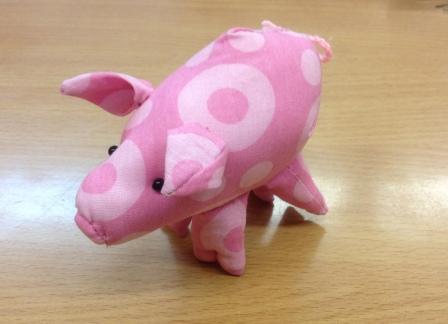 Цель: научить изготавливать символ 2019 года –свинку.
Материалы и инструменты для работы:
-лоскут розовой х/б ткани 25x25см.;
Нитки в тон ткани, пуговка;
Ножницы, иголка, швейная машина;
Символы года в картинках
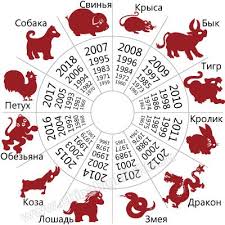 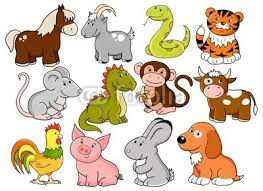 Раскрой деталей:
Для ножек вырезаем 2 полоски ткани 4х6 см, 
для ушек 2 прямоугольных треугольника две 
стороны которых  4см
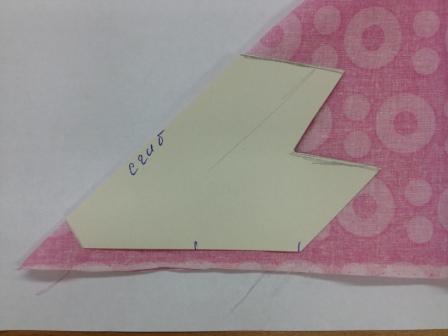 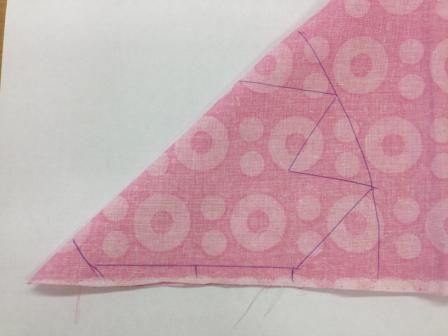 Стачивание деталей игрушки на швейной машине или сшивание вручную стежком назад иголку как показано на картинках
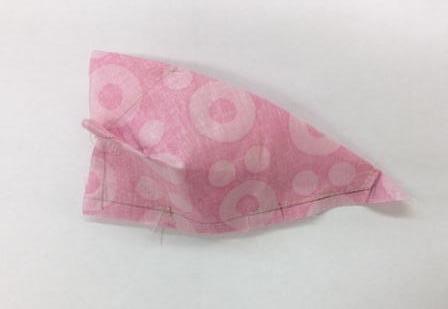 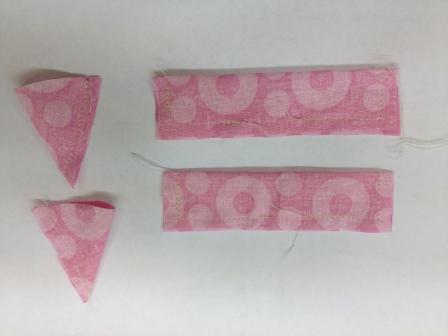 Выворачивание детали
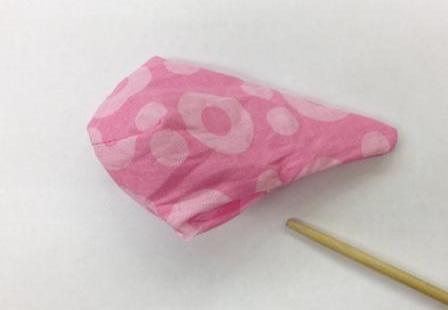 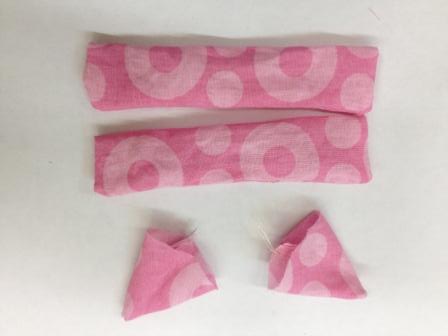 Выворачивание туловища
Выворачивание ушек и ножек
Набивка деталей игрушки
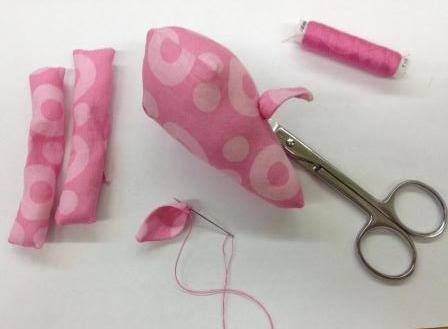 Набиваем туловище поросенка полностью, ножки набиваем только нижние части.

Ушки пришиваем к набитому туловищу.
Затем пришиваем бусинки- глазки.
Пришивание пятачка1 способ                              2 способ
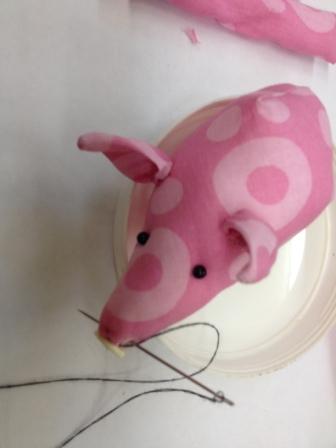 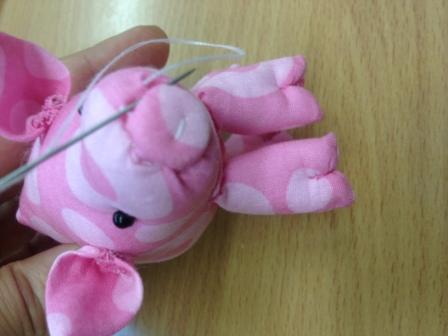 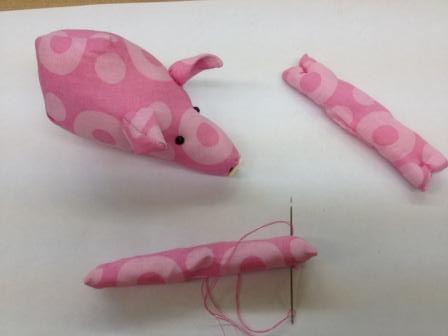 Оформление копыт
Пришивание ножек
Ножки прикалываем к телу и пришиваем стежком назад иголку.

Затем прикрепляем к пузику, чтобы они не разъезжались.
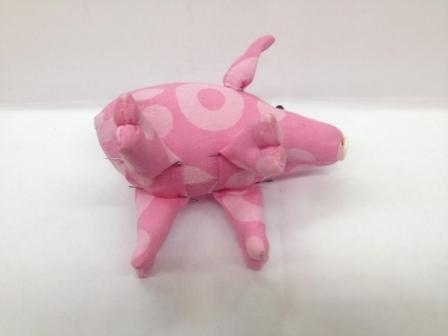 Изготовление хвостика
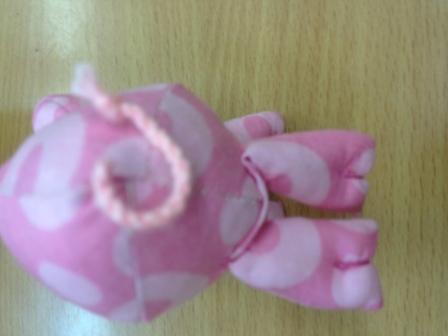 Протаскиваем розовую нитку с помощью толстой иглы через шов на попке свинки.
Оставляем концы ниток 10 см с каждой стороны.
Скручиваем концы ниток по направлению закрутки пряжи.
Соединяем их, даем скрутиться вместе и завязываем узелком.
Готовая свинка будет радовать вас на новый год!
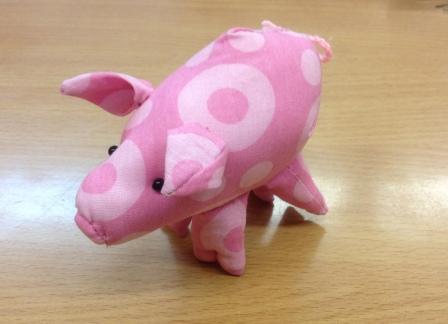 Спасибо за внимание!
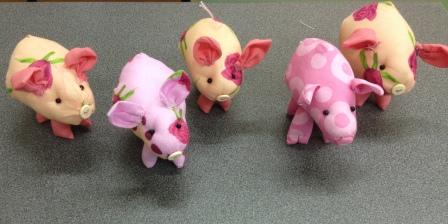 Работы детей